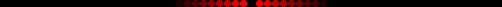 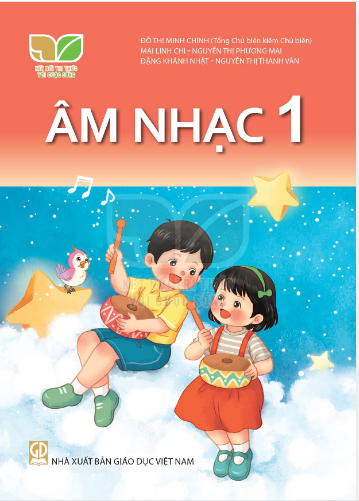 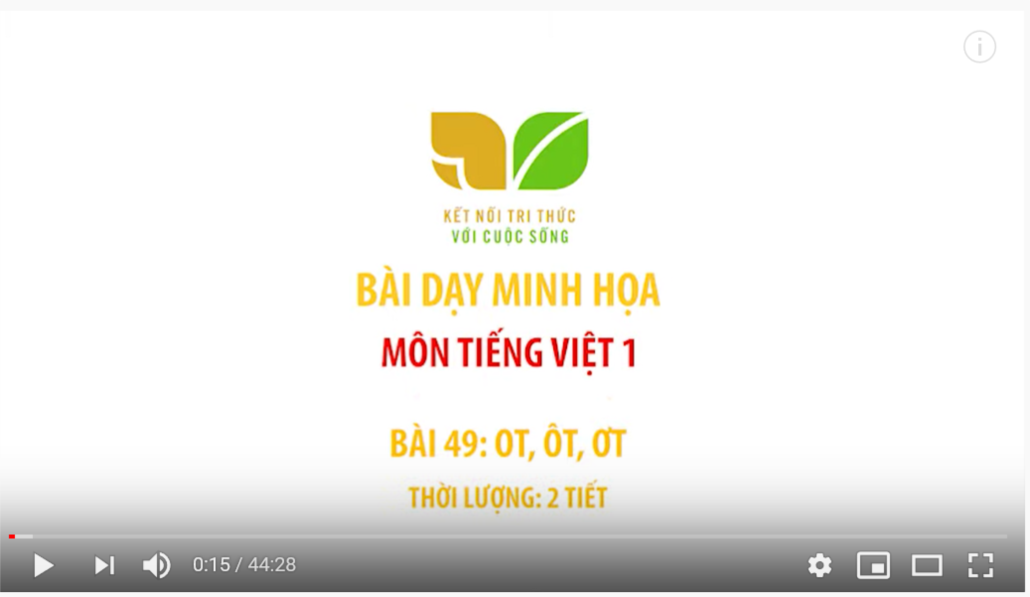 TIẾT 2 – CHỦ ĐỀ 7
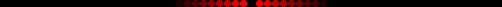 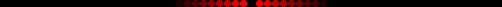 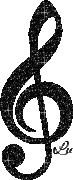 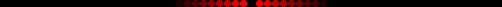 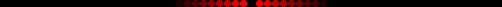 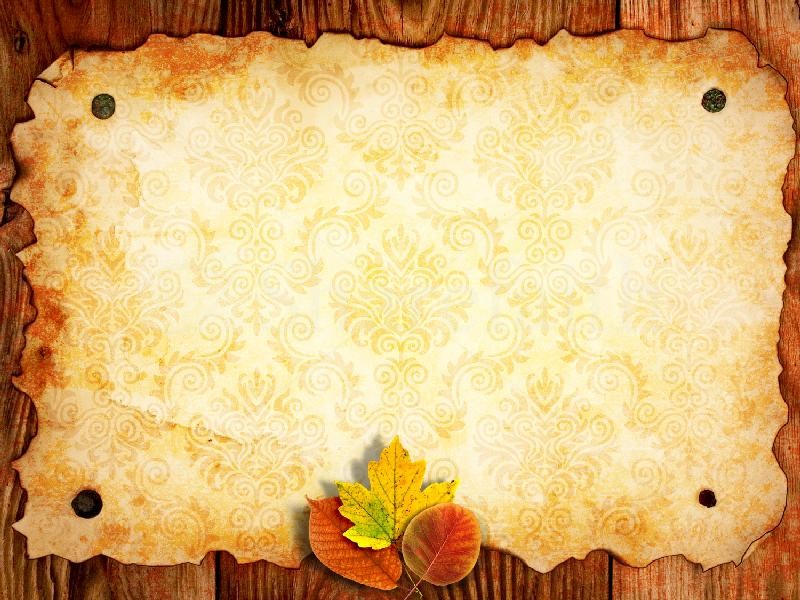 ÂM NHẠC
KHỞI ĐỘNG
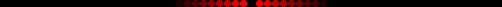 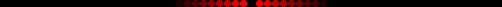 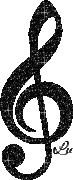 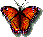 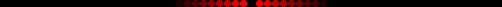 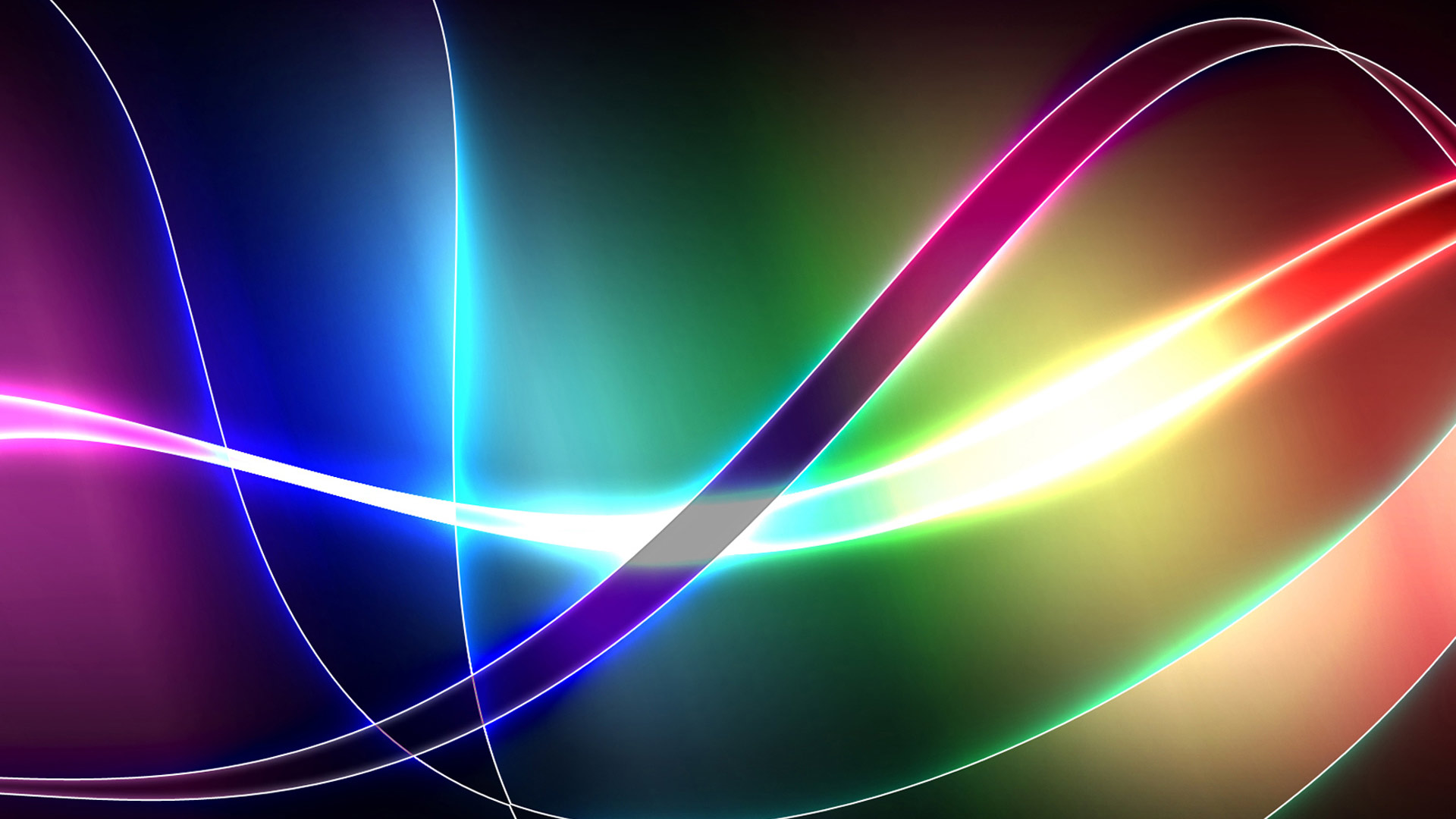 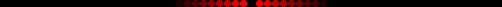 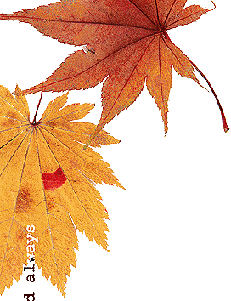 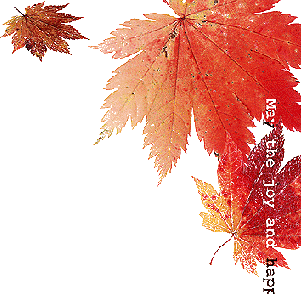 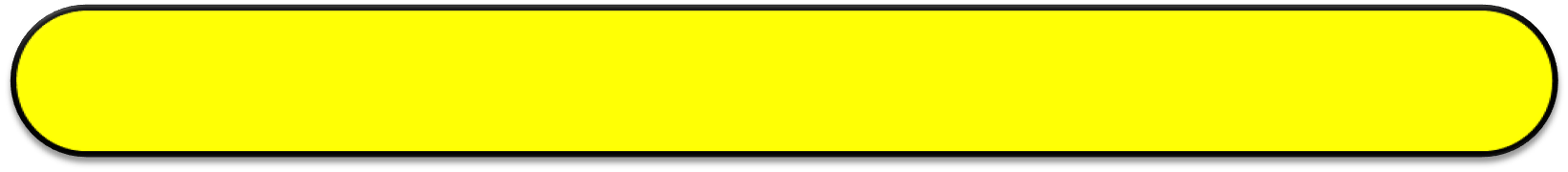 Bức tranh làm các em liên tưởng đến nội dung bài hát nào?
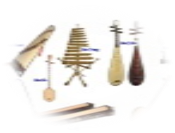 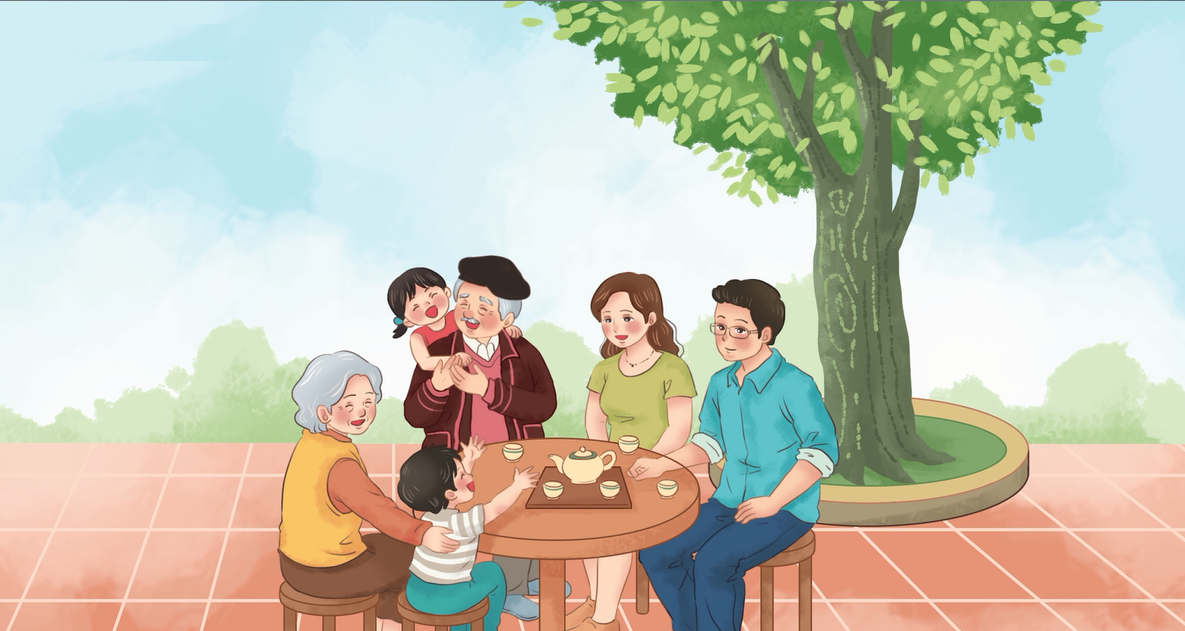 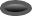 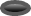 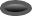 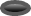 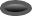 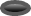 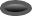 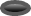 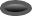 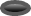 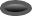 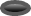 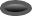 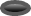 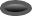 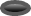 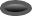 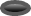 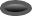 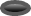 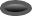 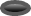 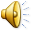 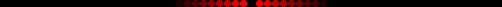 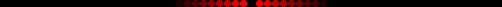 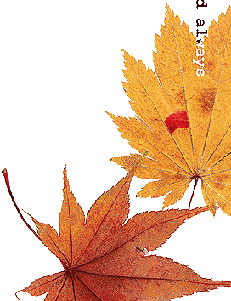 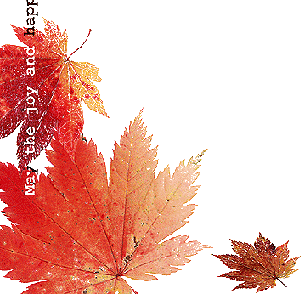 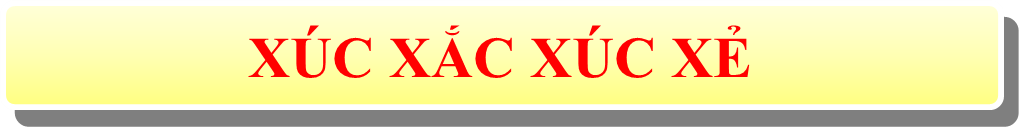 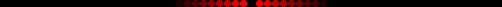 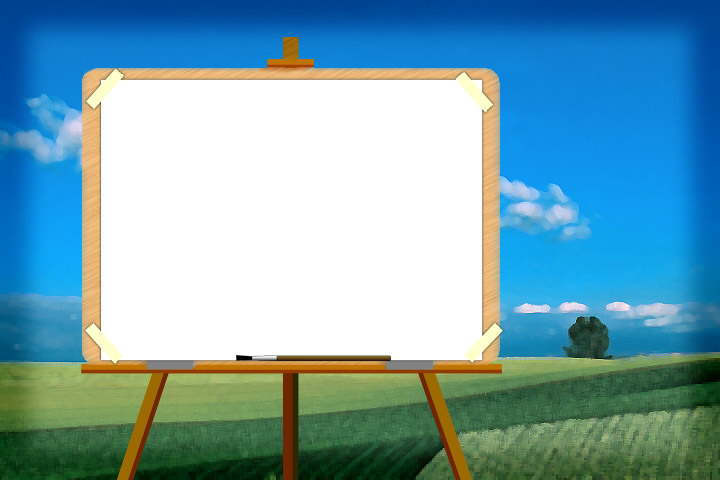 Ôn tập bài hát
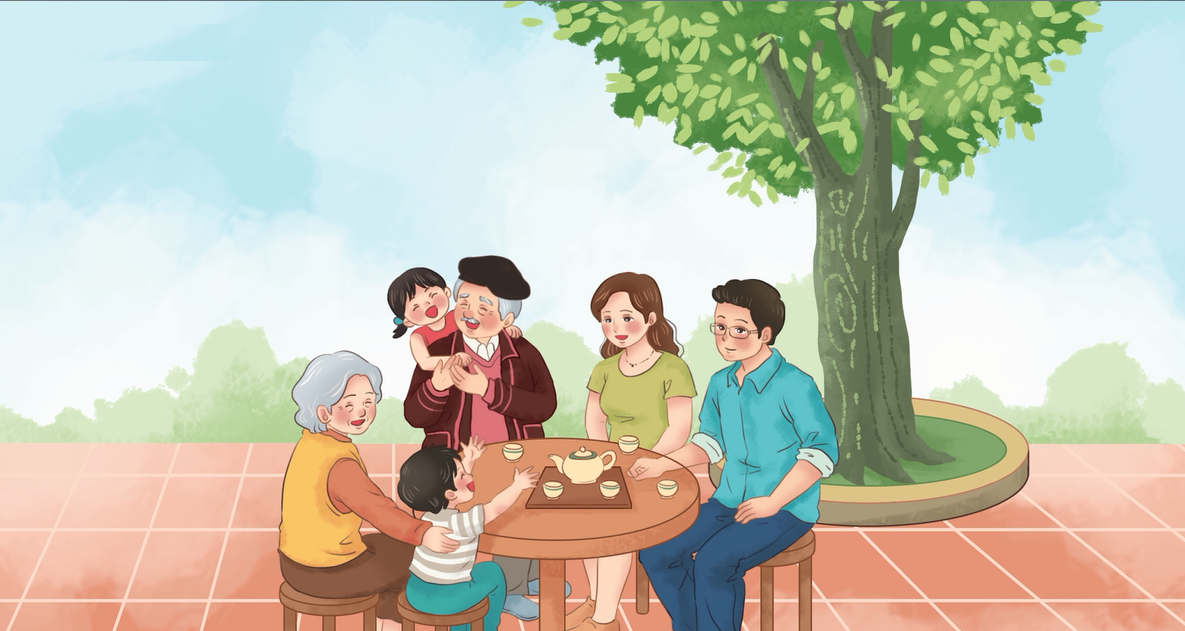 CÂY GIA ĐÌNH
Nhạc: Quỳnh Hợp
Lời thơ: Nguyễn Thị Mai
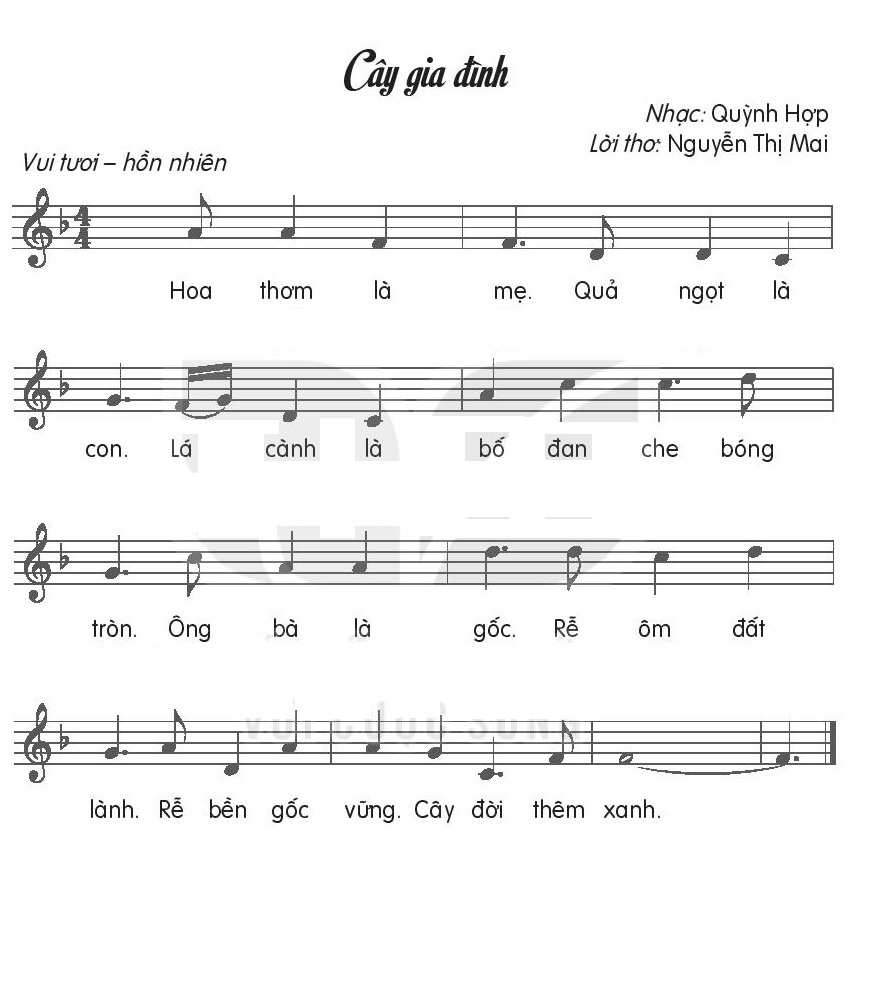 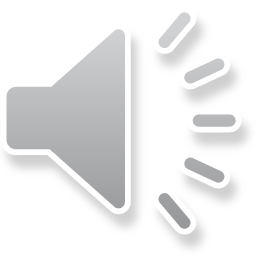 Nghe hát mẫu
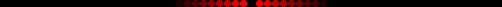 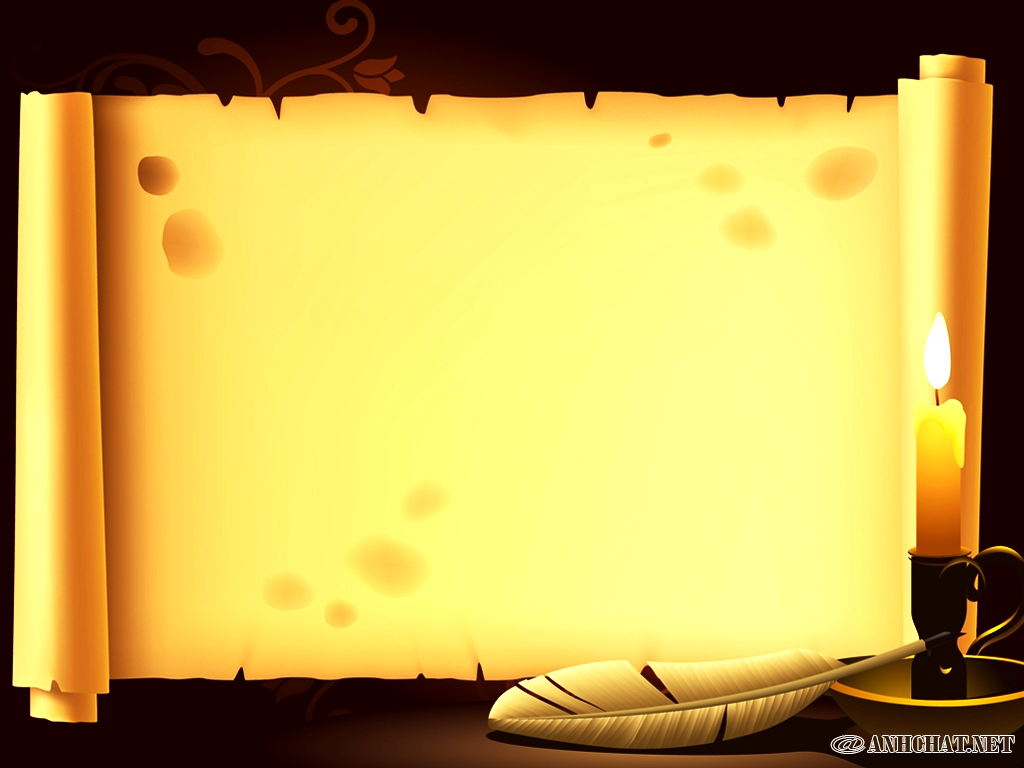 HÁT KẾT HỢP
VẬN ĐỘNG THEO NHỊP ĐIỆU
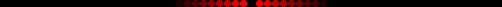 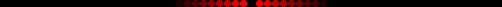 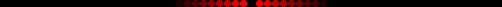 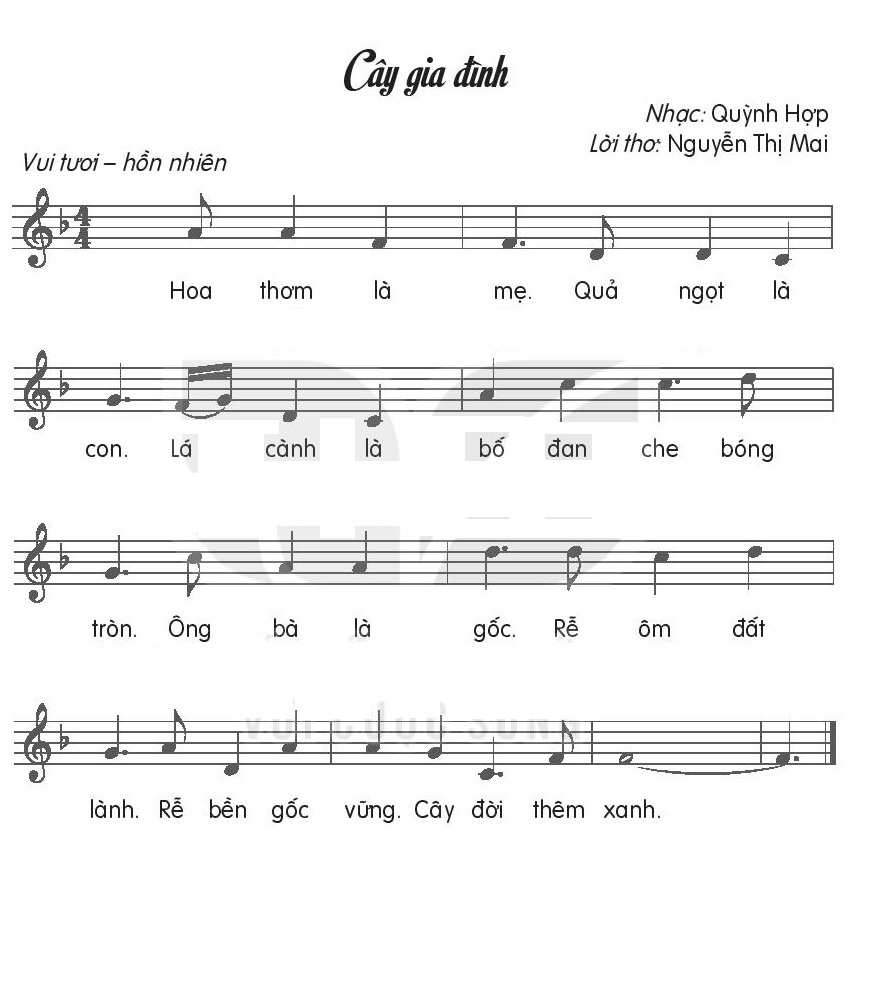 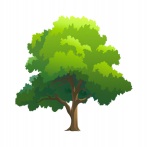 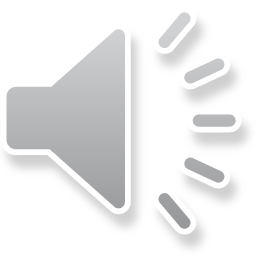 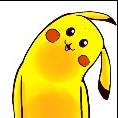 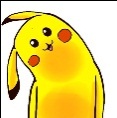 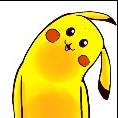 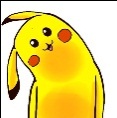 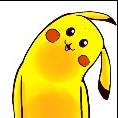 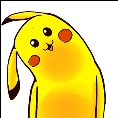 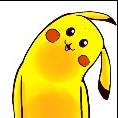 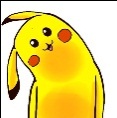 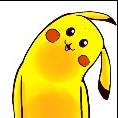 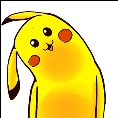 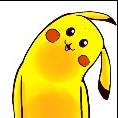 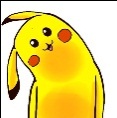 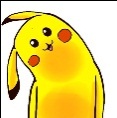 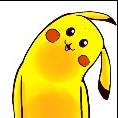 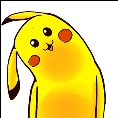 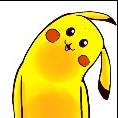 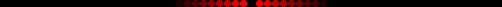 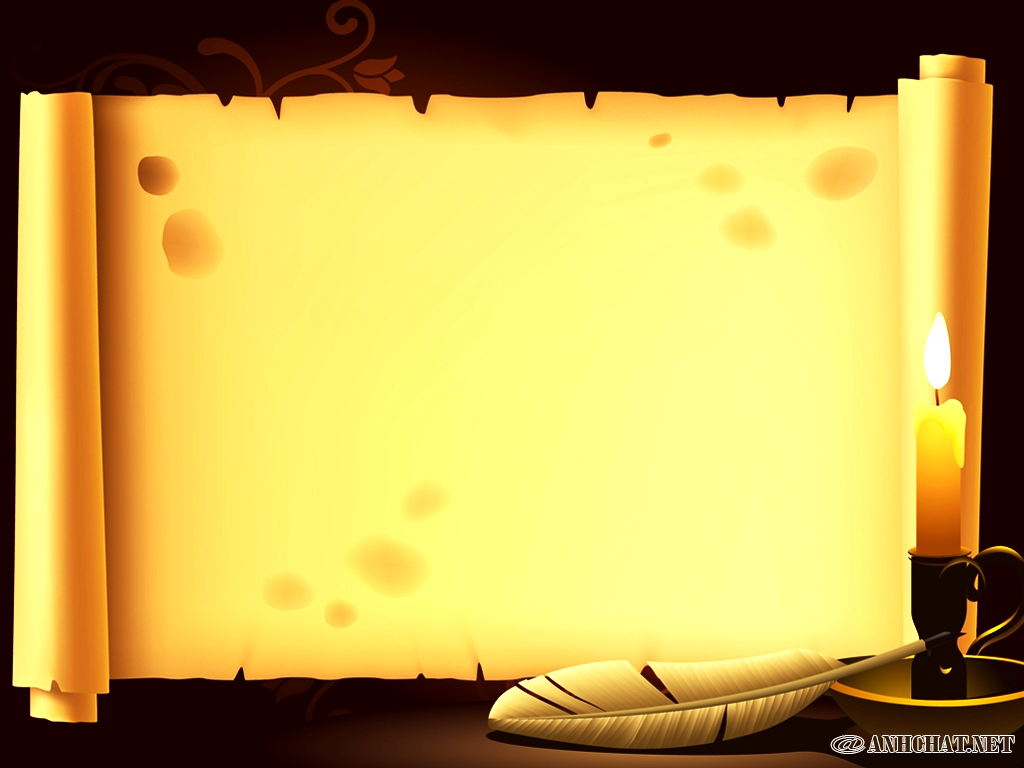 HÁT KẾT HỢP
VỖ TAY THEO NHỊP
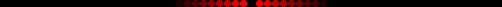 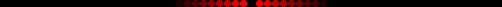 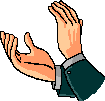 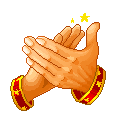 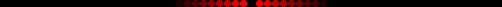 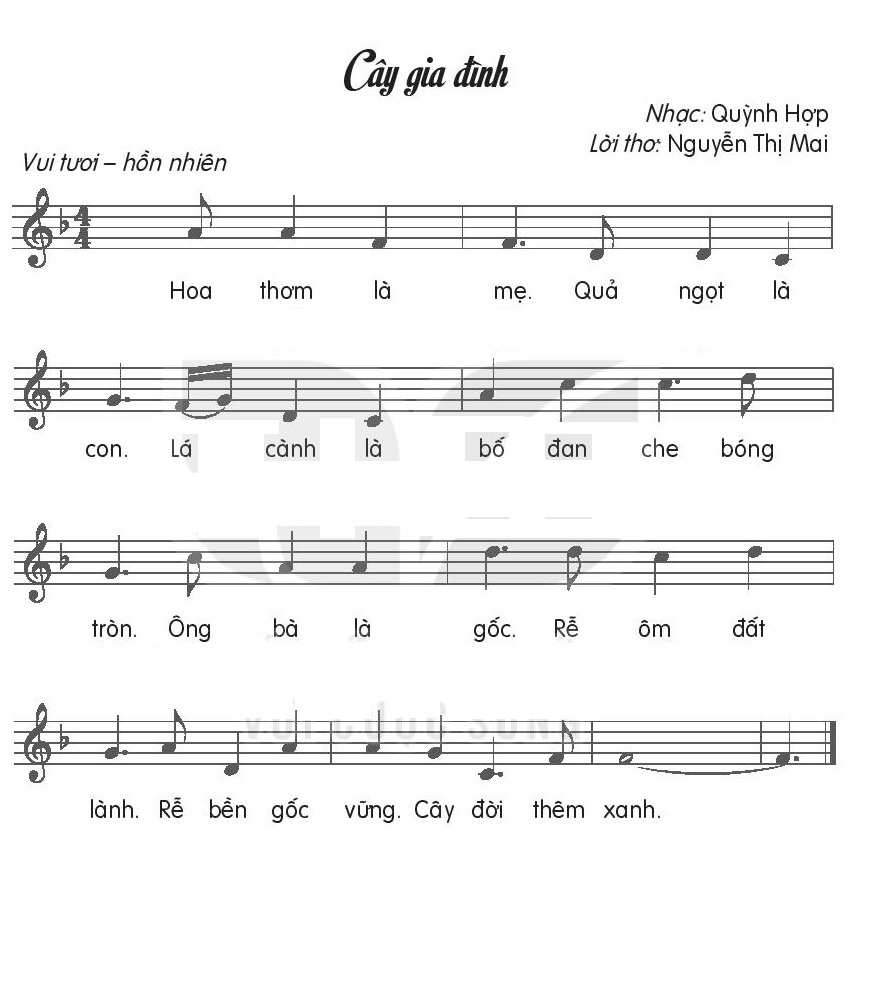 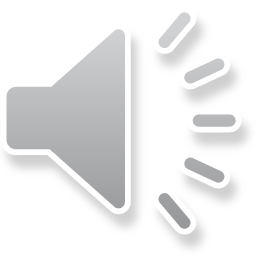 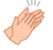 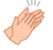 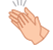 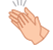 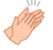 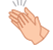 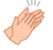 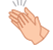 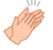 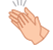 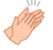 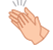 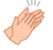 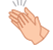 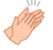 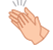 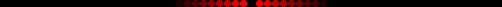 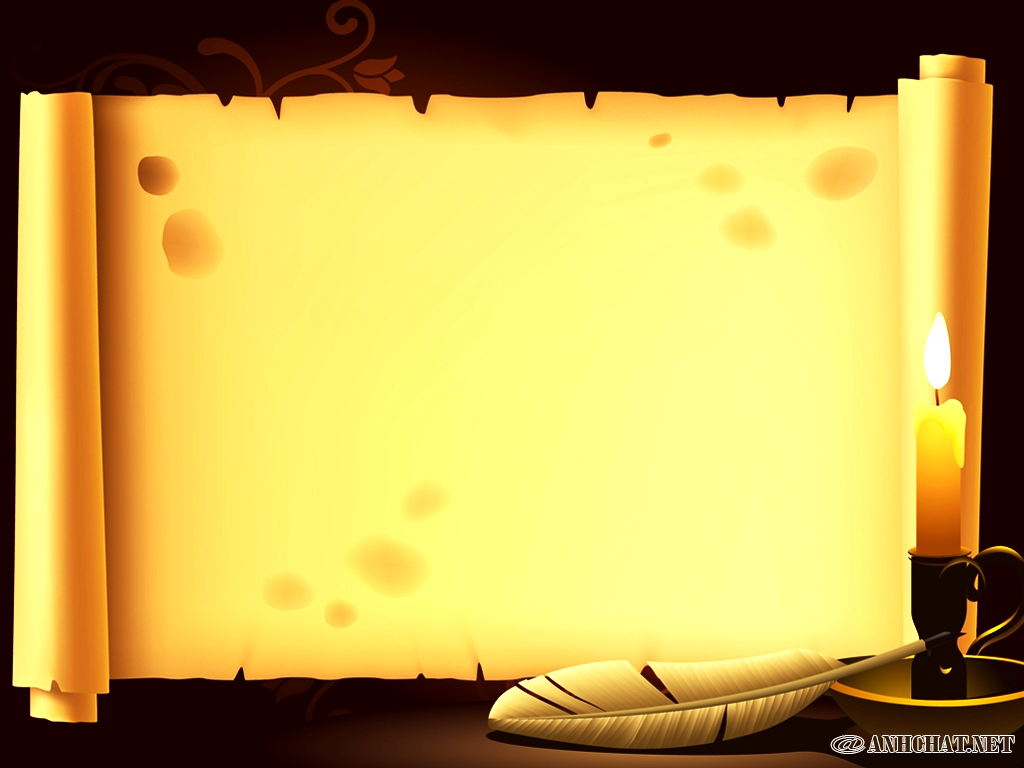 HÁT KẾT HỢP
VẬN ĐỘNG CƠ THỂ
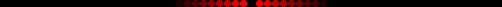 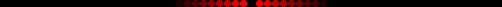 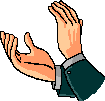 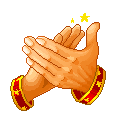 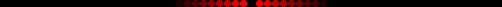 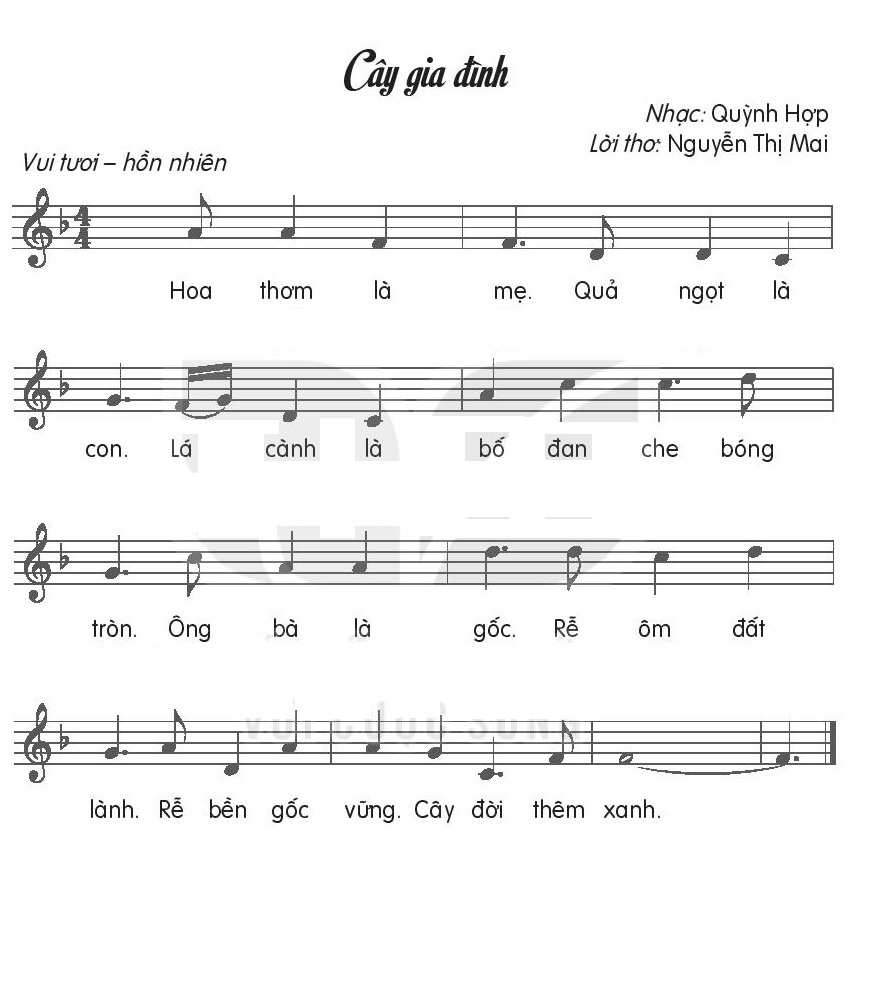 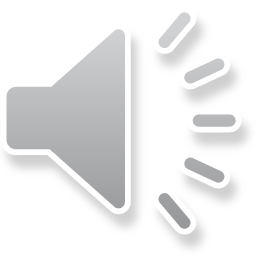 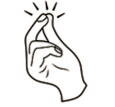 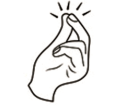 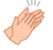 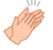 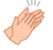 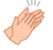 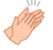 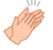 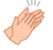 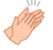 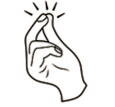 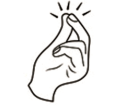 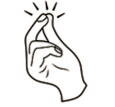 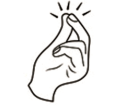 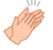 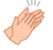 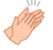 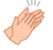 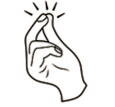 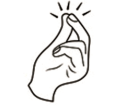 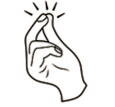 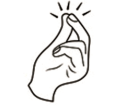 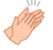 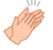 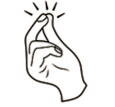 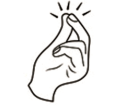 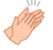 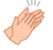 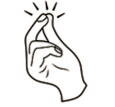 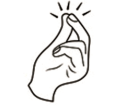 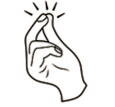 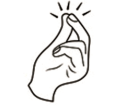 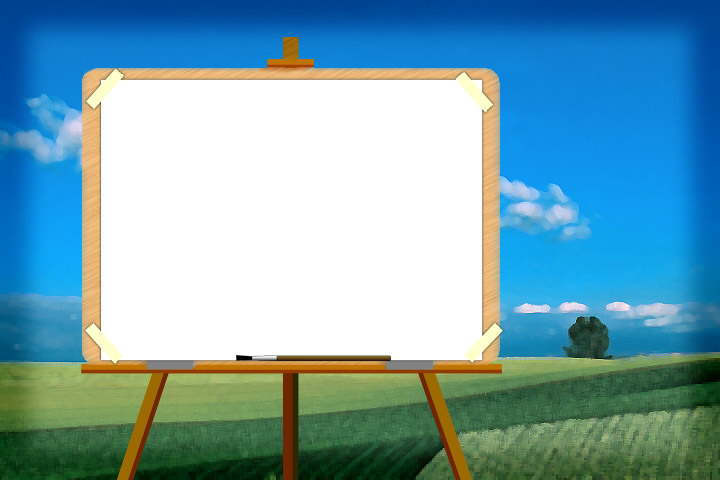 Ôn tập bài hát
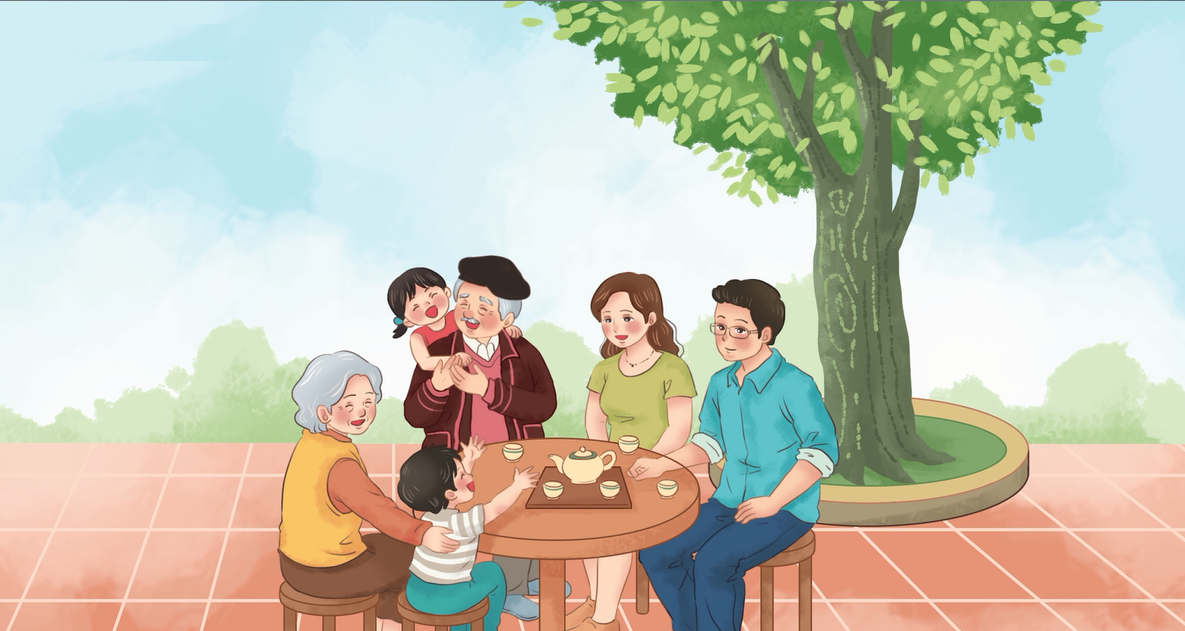 CÂY GIA ĐÌNH
Nhạc: Quỳnh Hợp
Lời thơ: Nguyễn Thị Mai
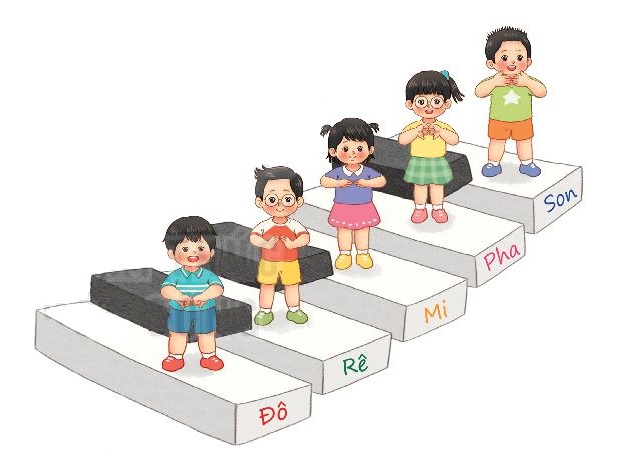 TRÒ CHƠI
PHÍM ĐÀN VUI NHỘN
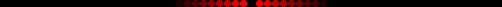 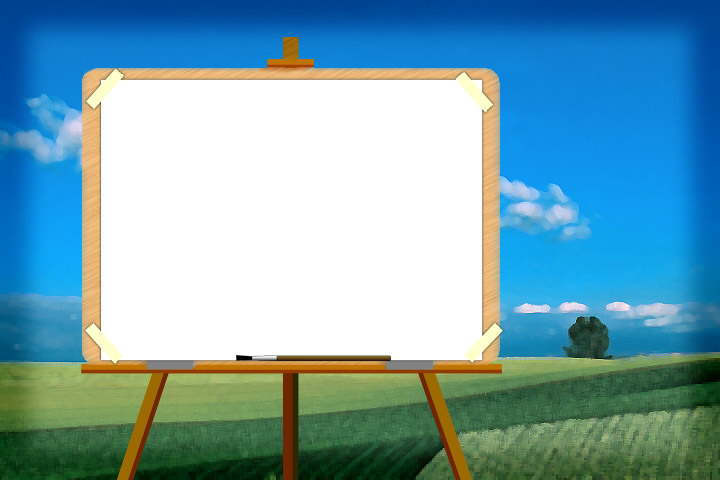 Đọc nhạc
HÁT CÙNG ĐÔ – RÊ – MI – PHA - SON
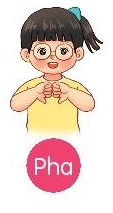 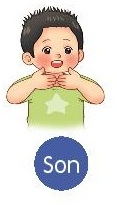 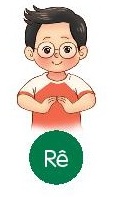 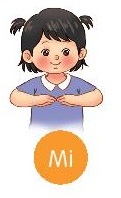 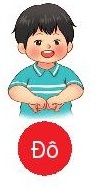 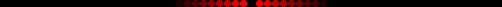 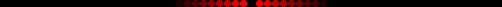 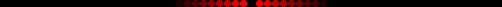 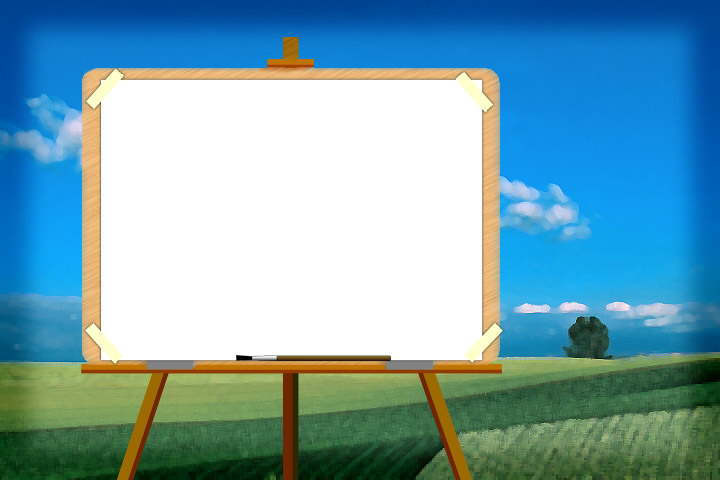 HÁT CÙNG
ĐÔ – RÊ – MI – PHA - SON
Nghe giai điệu
Nghe đọc mẫu
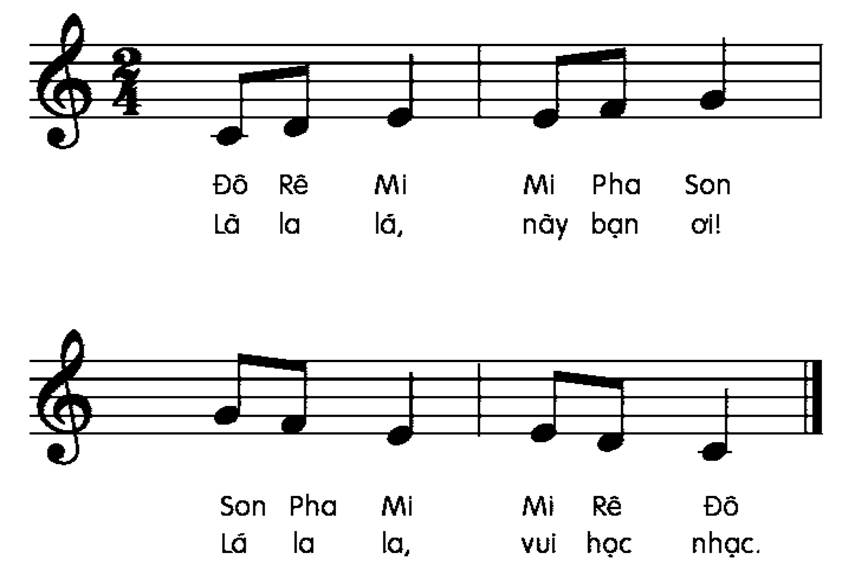 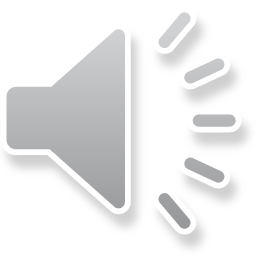 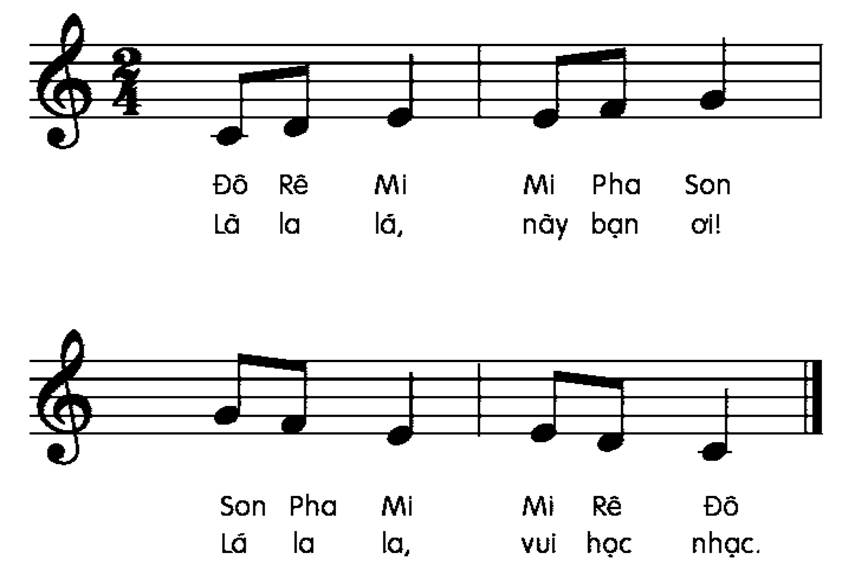 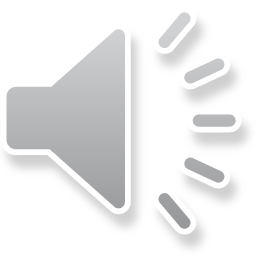 Đọc nhạc
HÁT CÙNG ĐÔ – RÊ – MI – PHA - SON
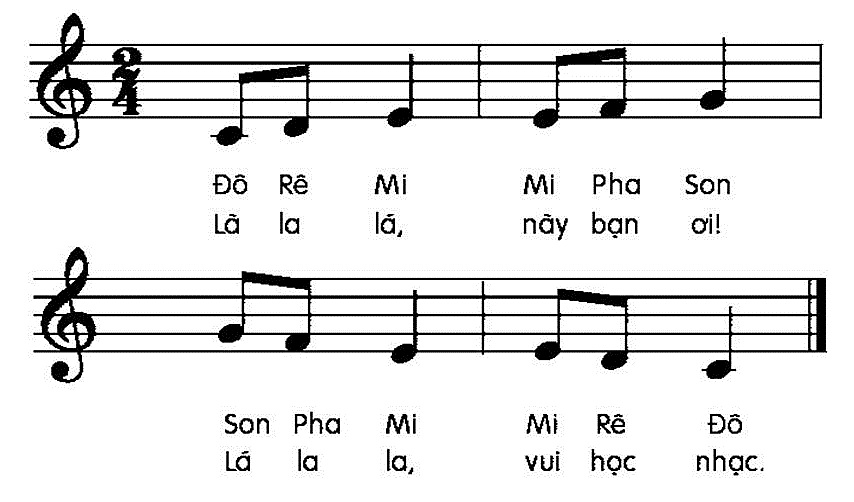 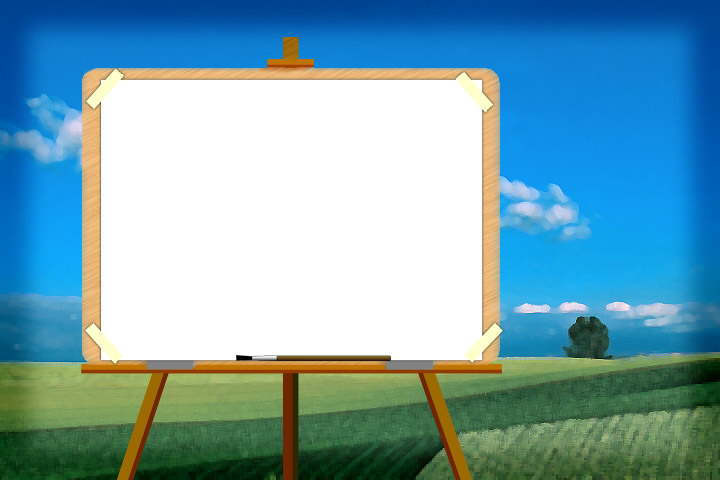 ĐỌC TỪNG CÂU
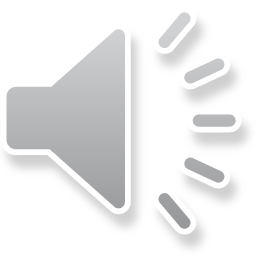 CÂU 1
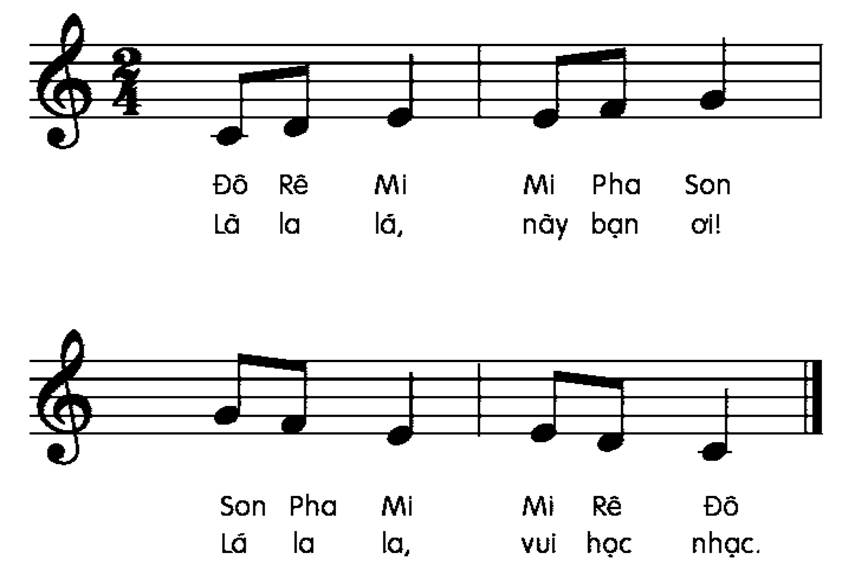 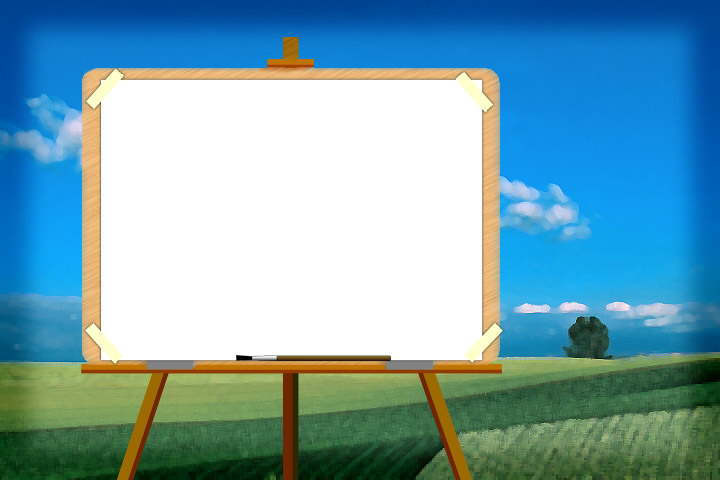 ĐỌC TỪNG CÂU
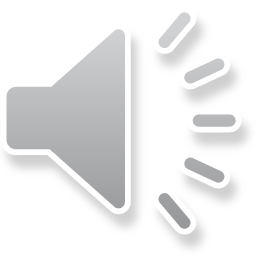 CÂU 2
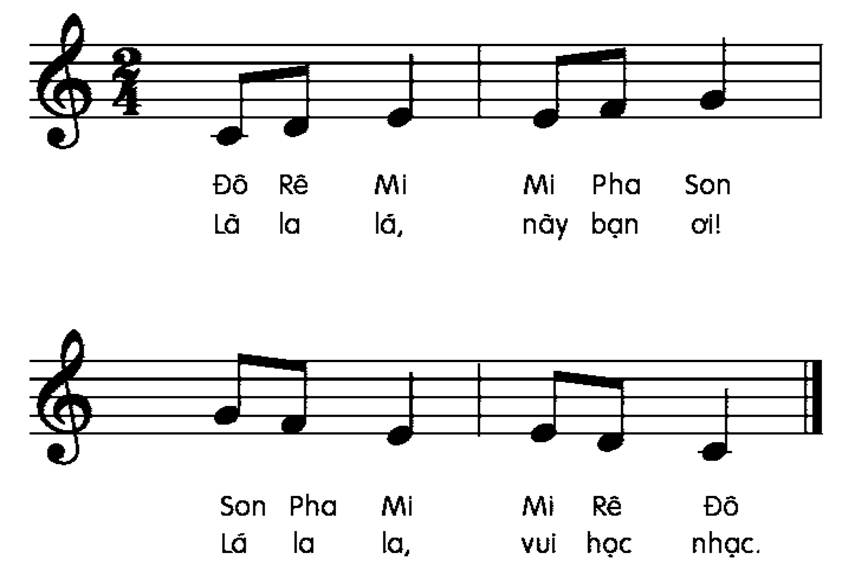 ĐỌC CẢ BÀI
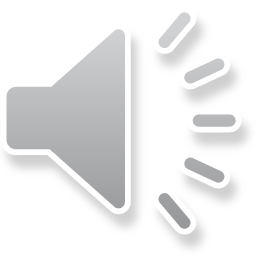 HÁT CÙNG ĐÔ – RÊ – MI – PHA - SON
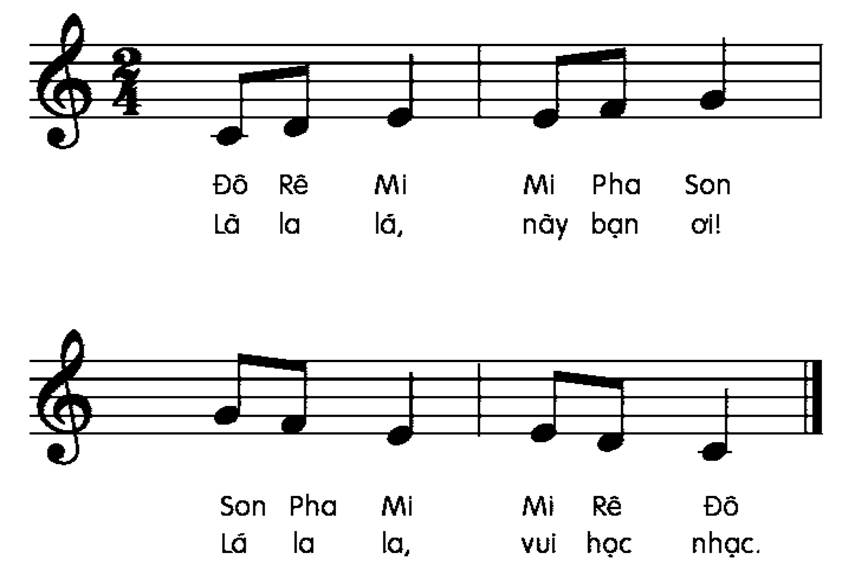 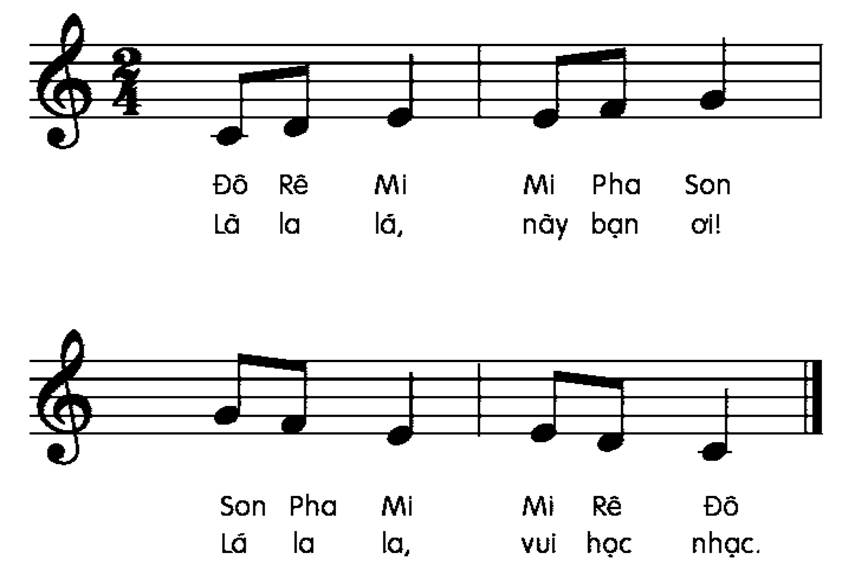 GHÉP LỜI CA
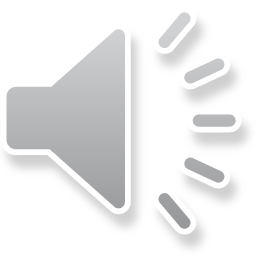 HÁT CÙNG ĐÔ – RÊ – MI – PHA - SON
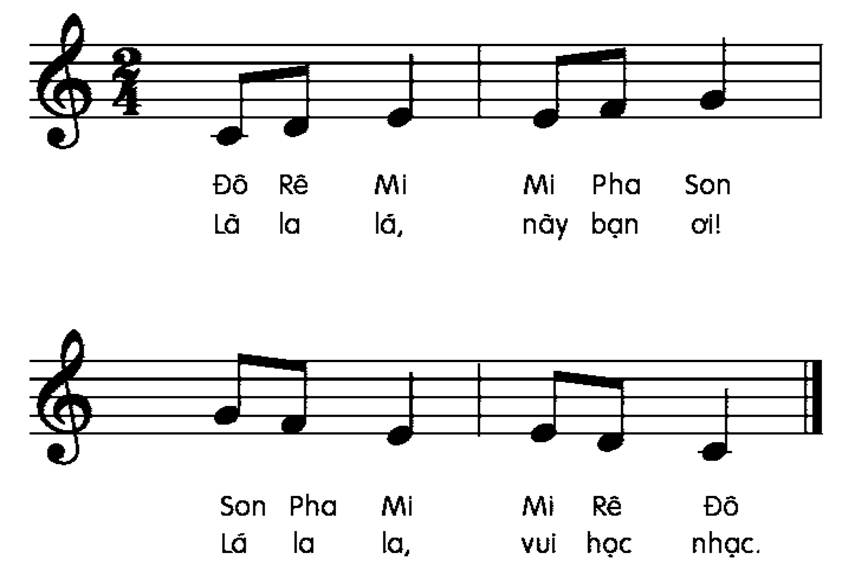 Là     la         lá,           này bạn       ơi!
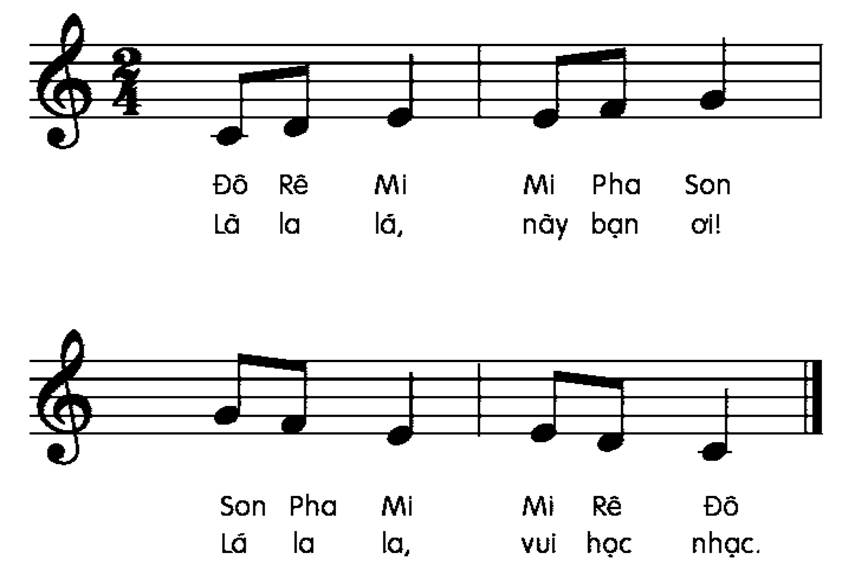 Lá     la         la,           vui   học    nhạc.
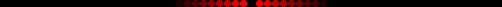 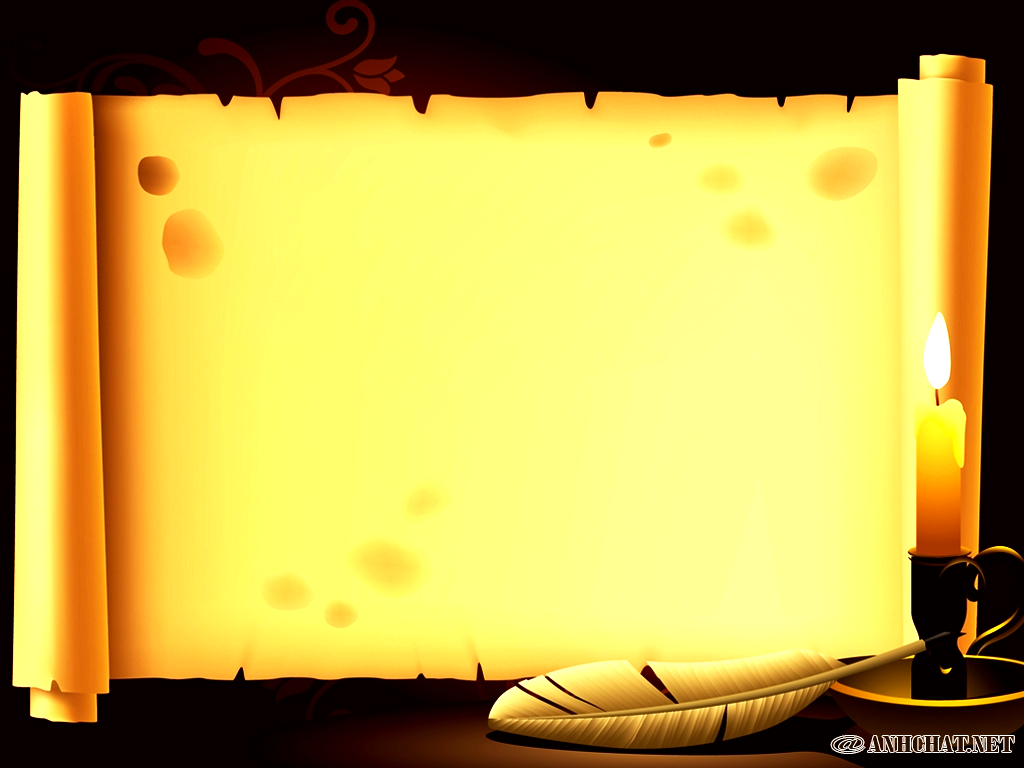 ĐỌC NHẠC
THEO KÍ HIỆU BÀN TAY
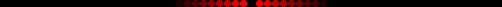 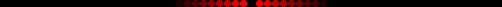 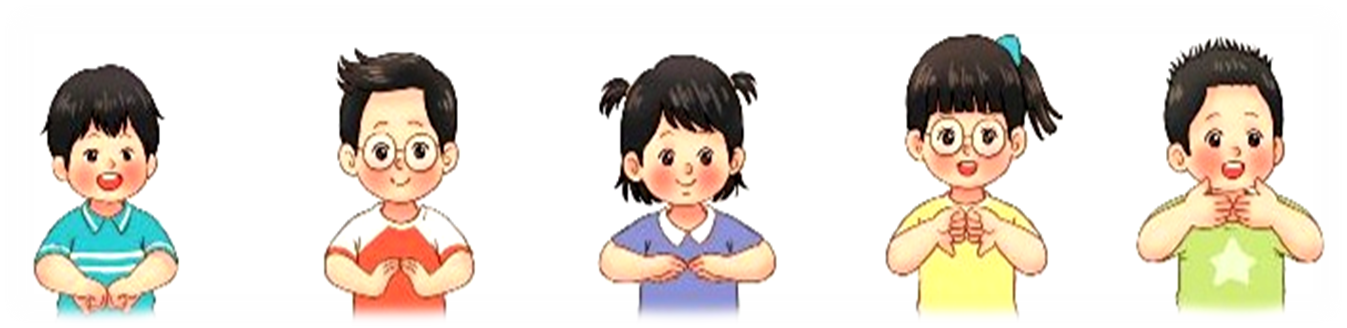 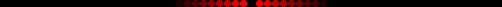 HÁT CÙNG ĐÔ – RÊ – MI – PHA - SON
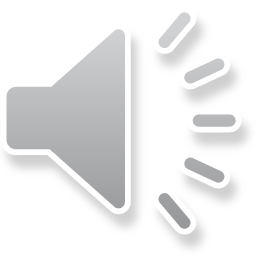 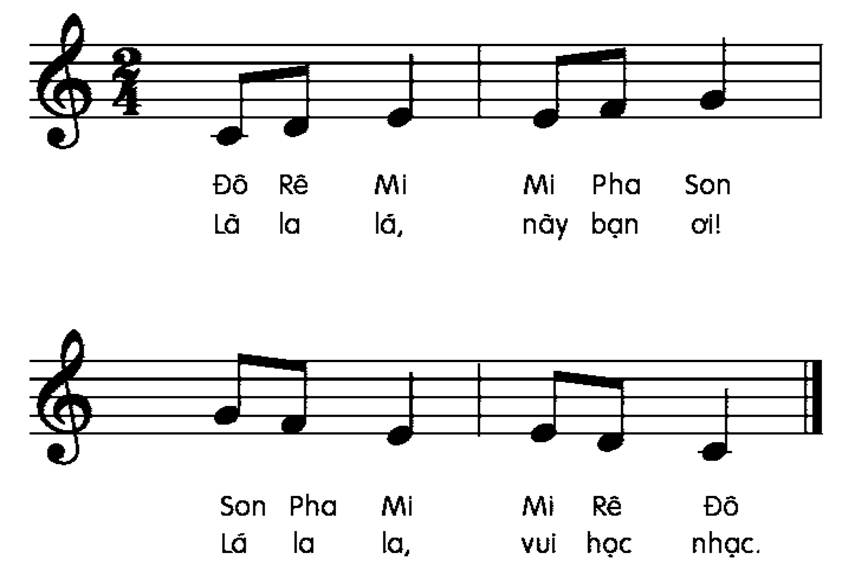 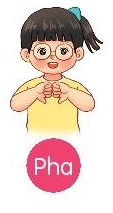 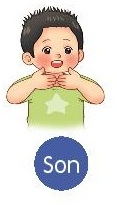 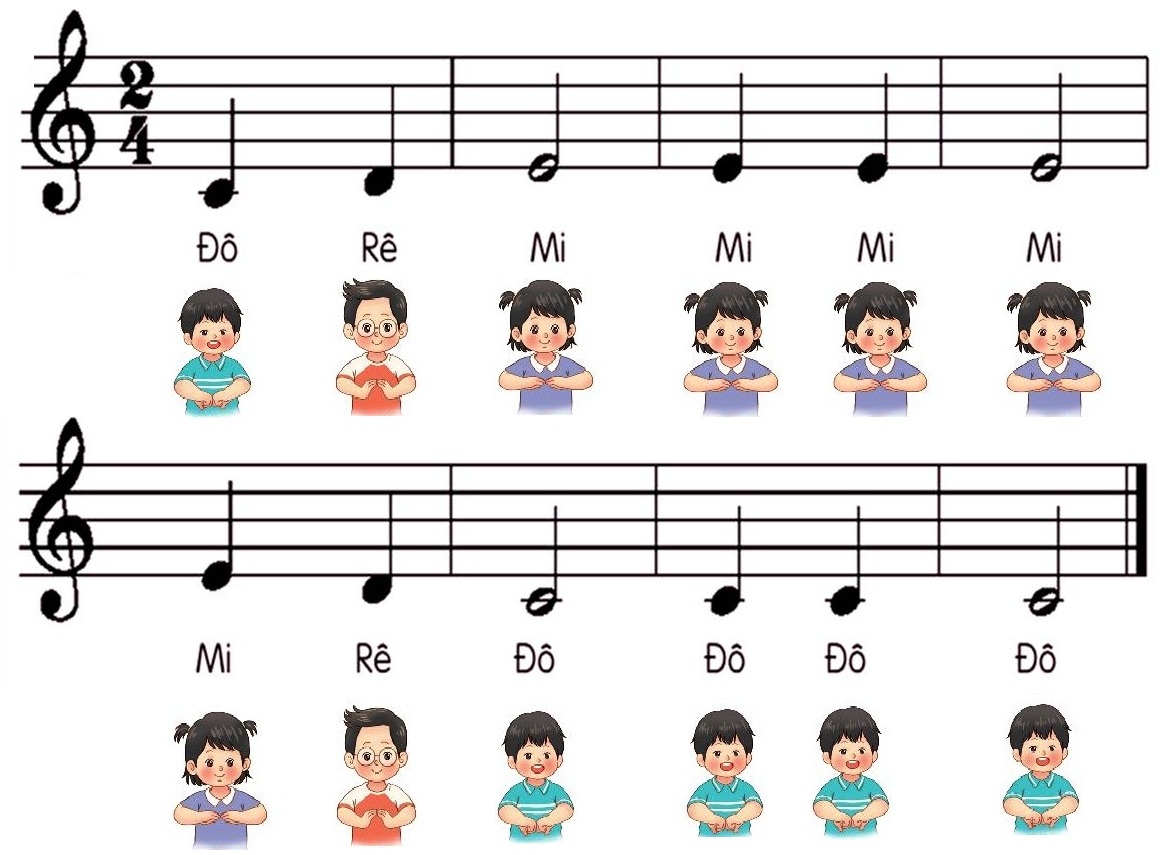 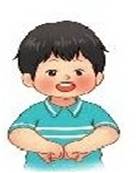 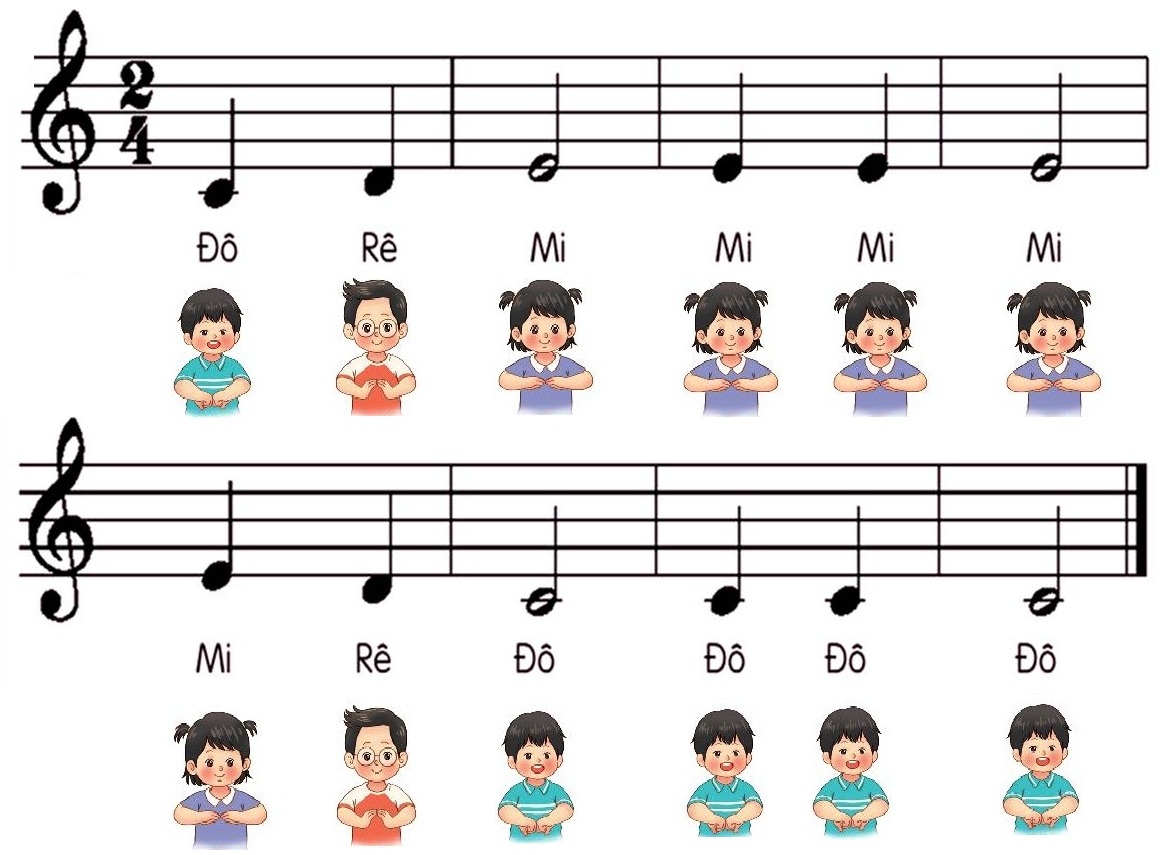 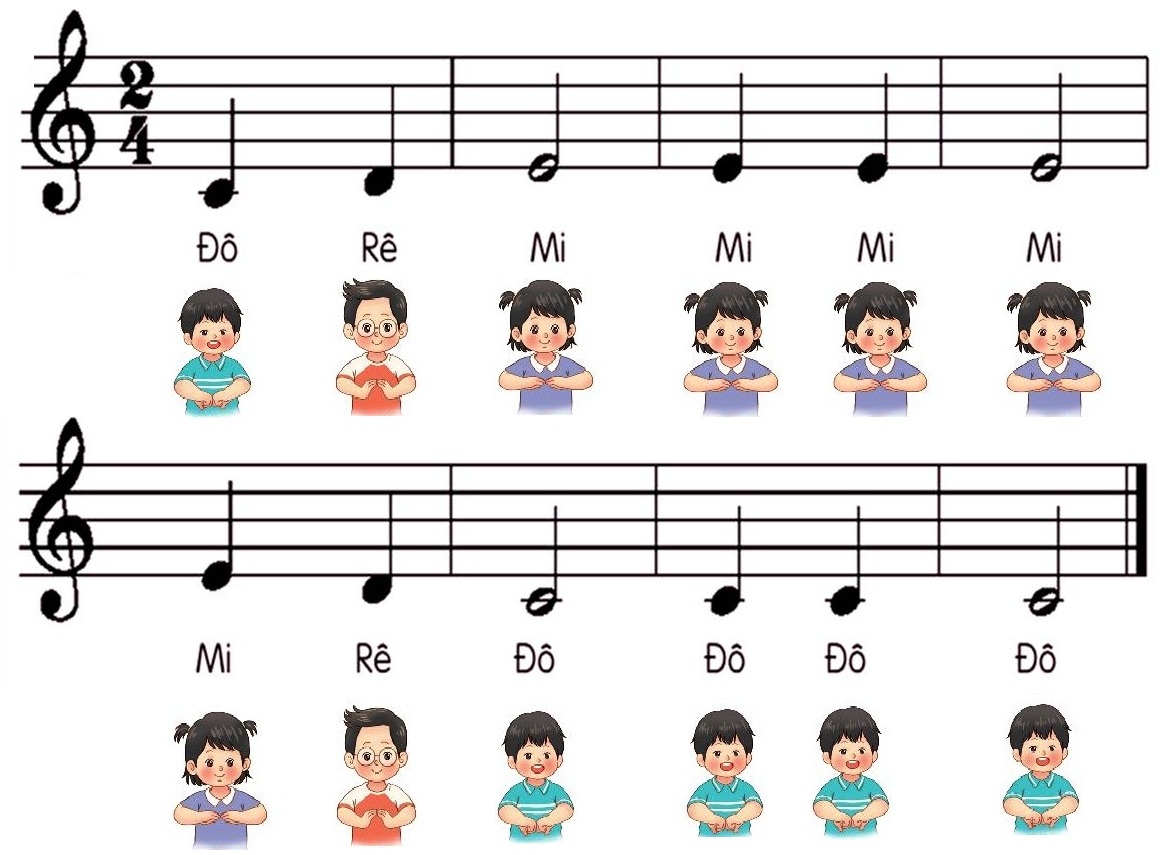 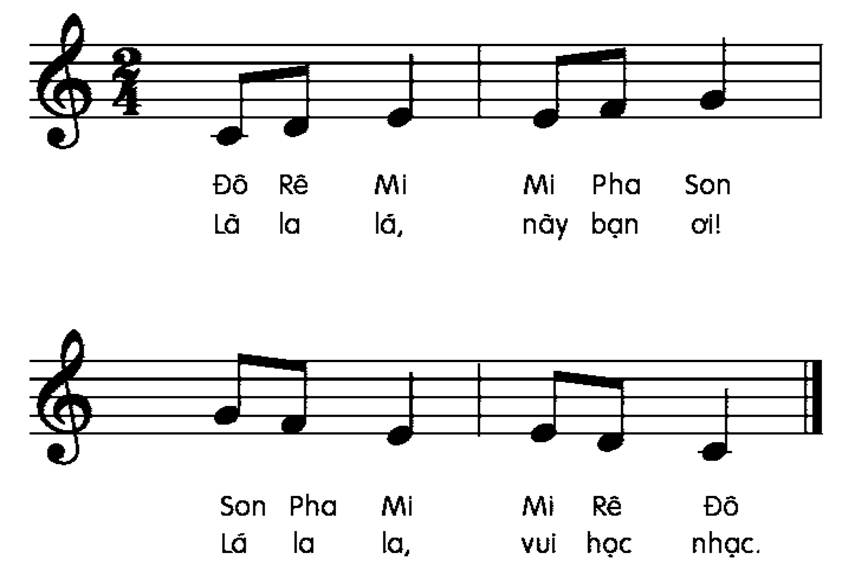 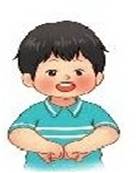 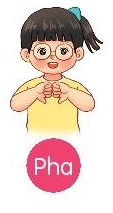 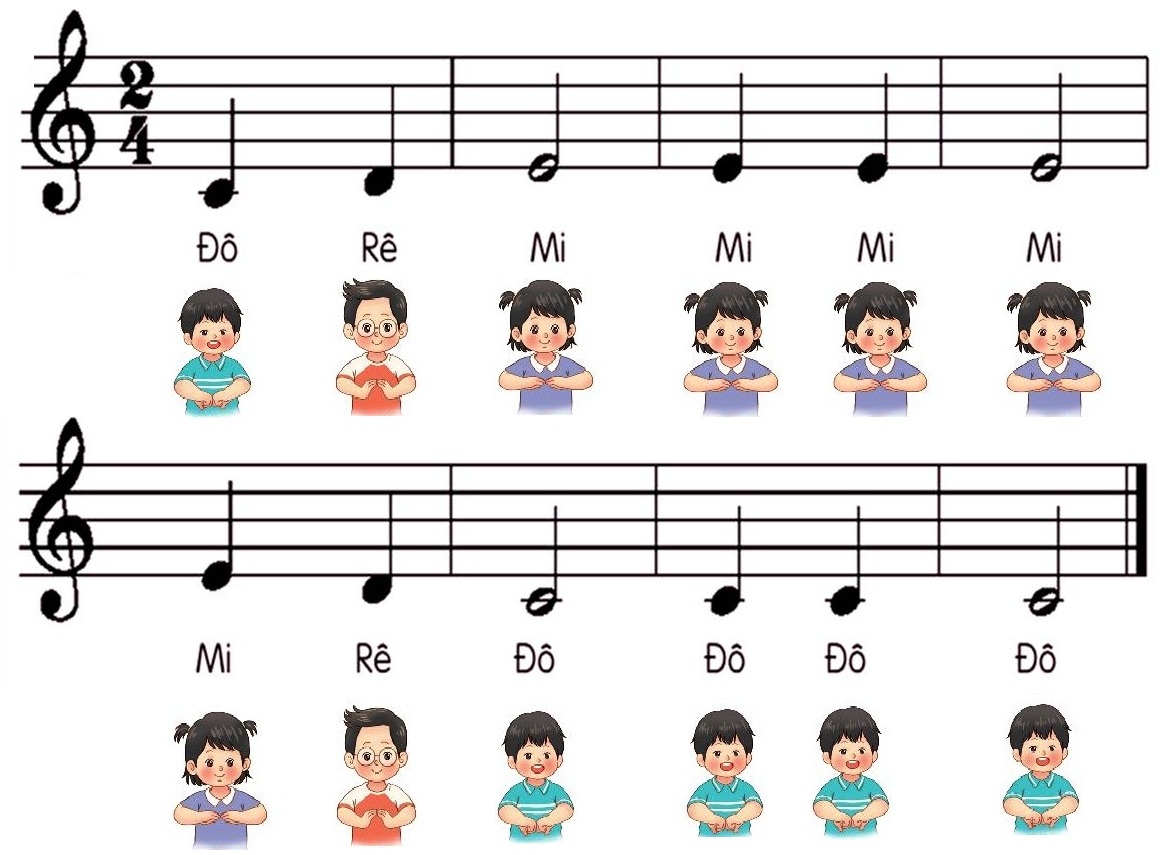 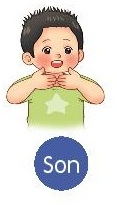 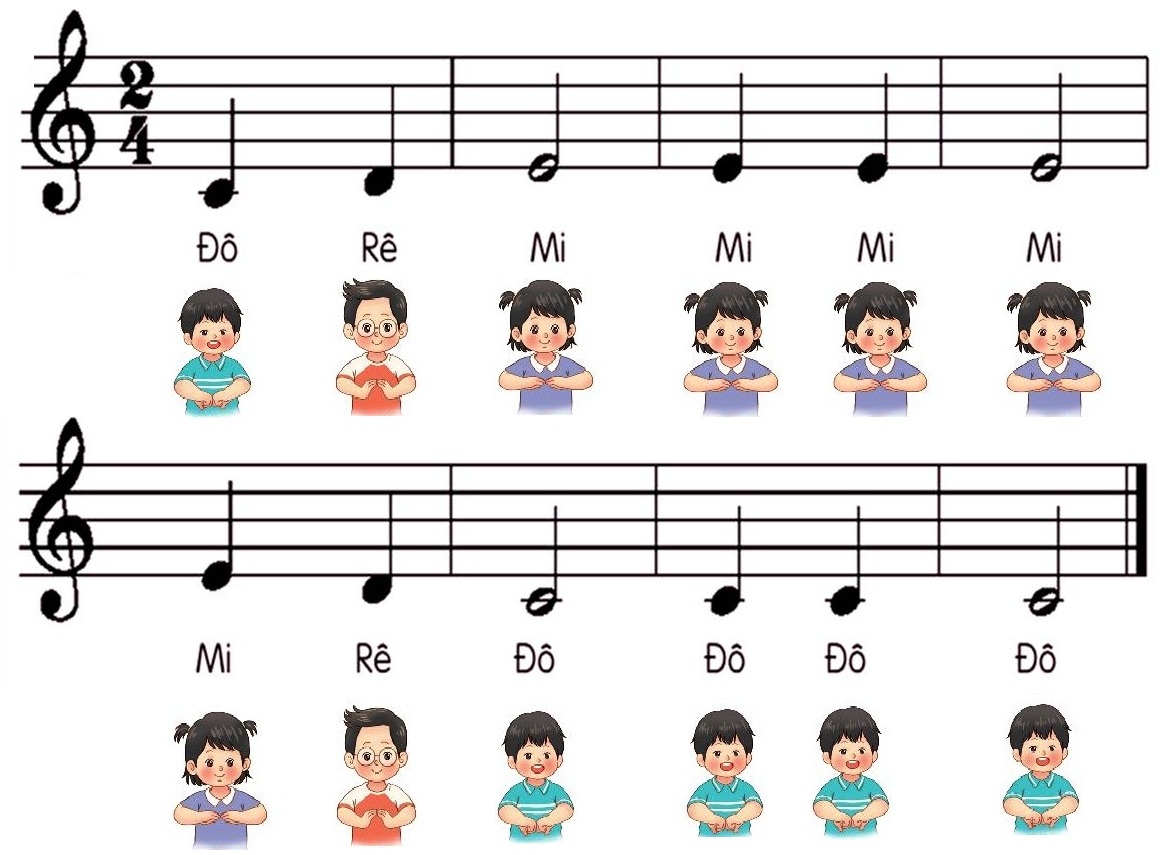 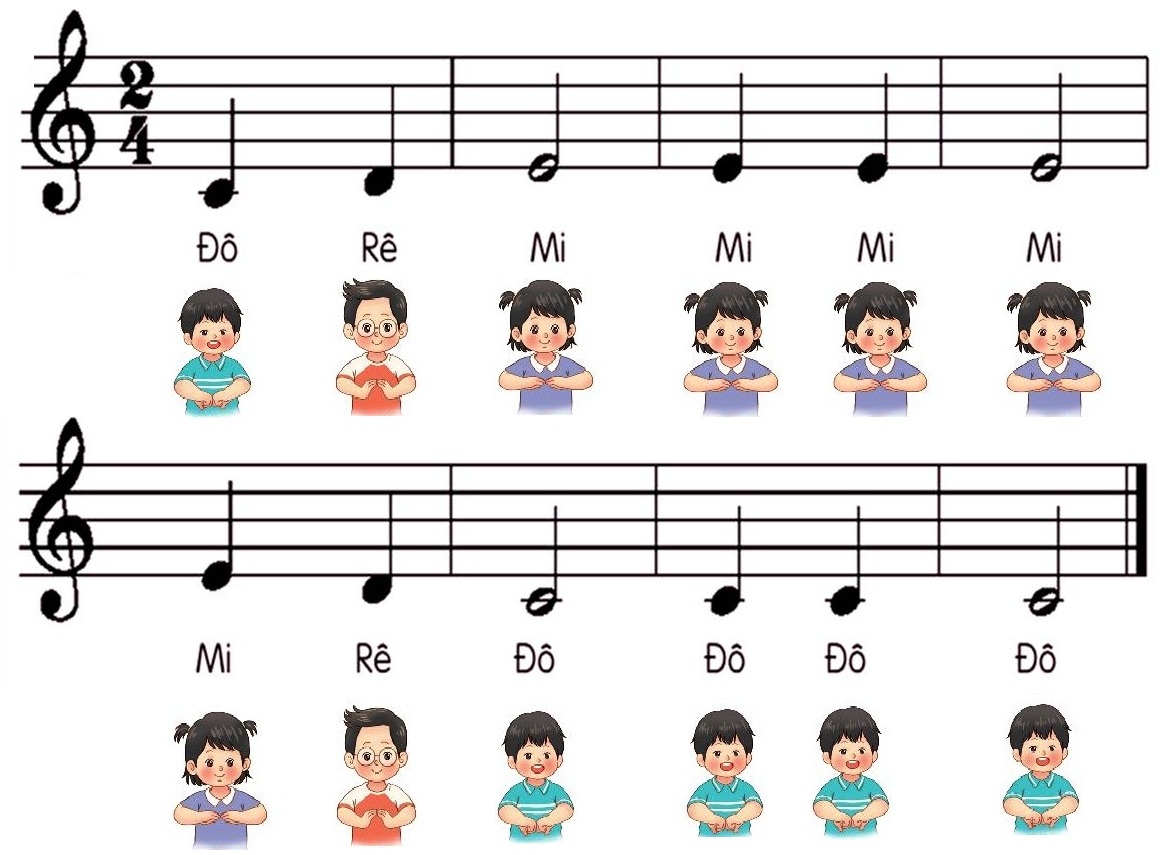 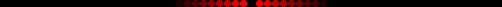 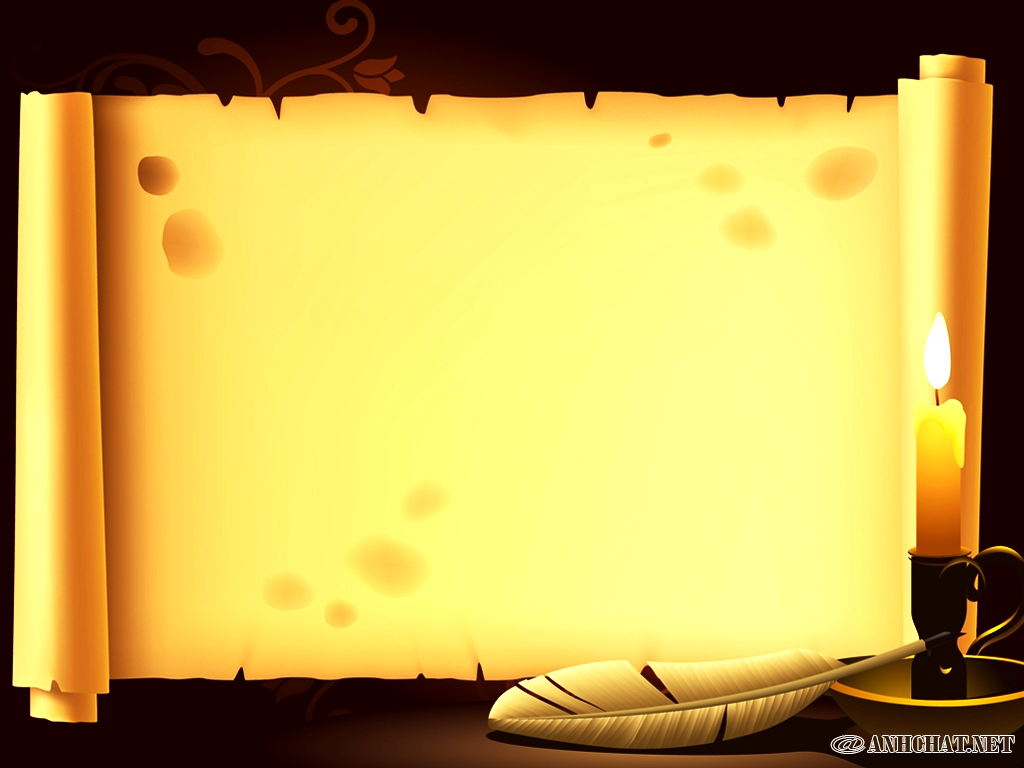 ĐỌC NHẠC KẾT HỢP
GÕ ĐỆM THEO NHỊP
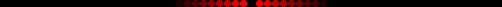 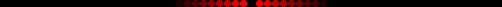 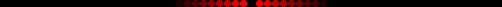 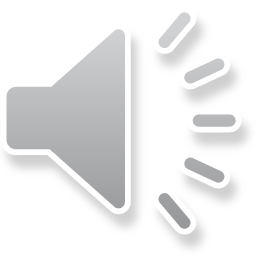 HÁT CÙNG ĐÔ – RÊ – MI – PHA - SON
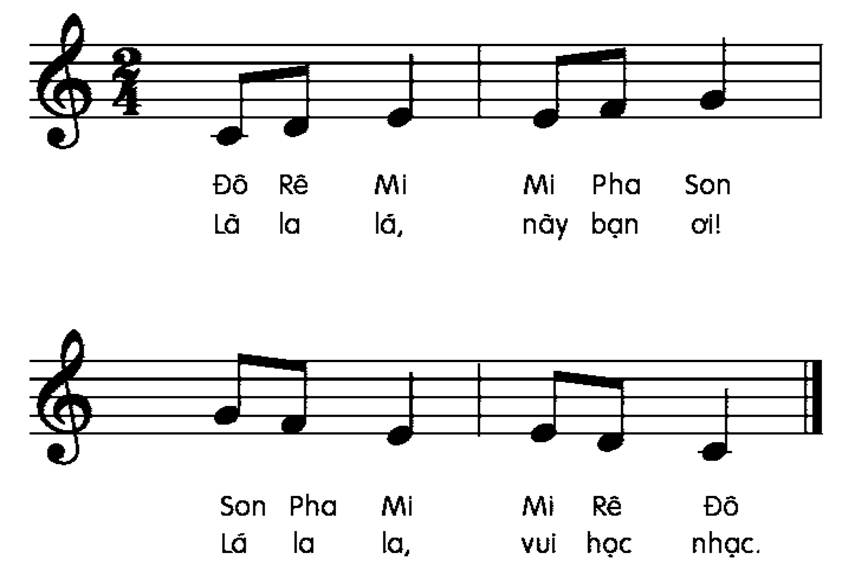 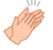 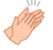 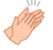 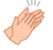 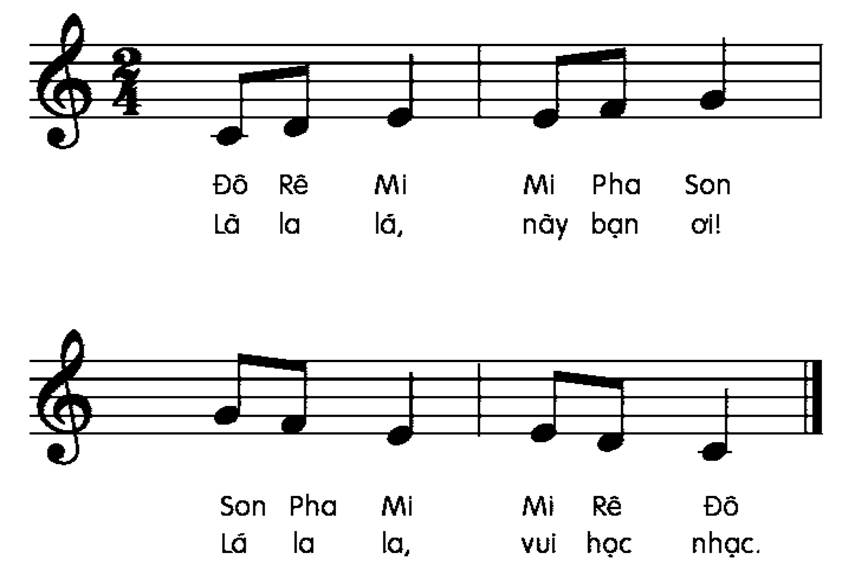 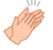 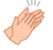 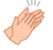 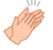 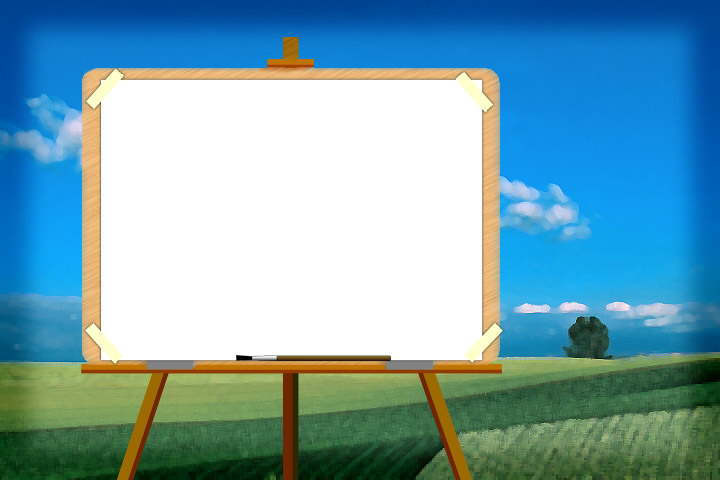 Tiết 2
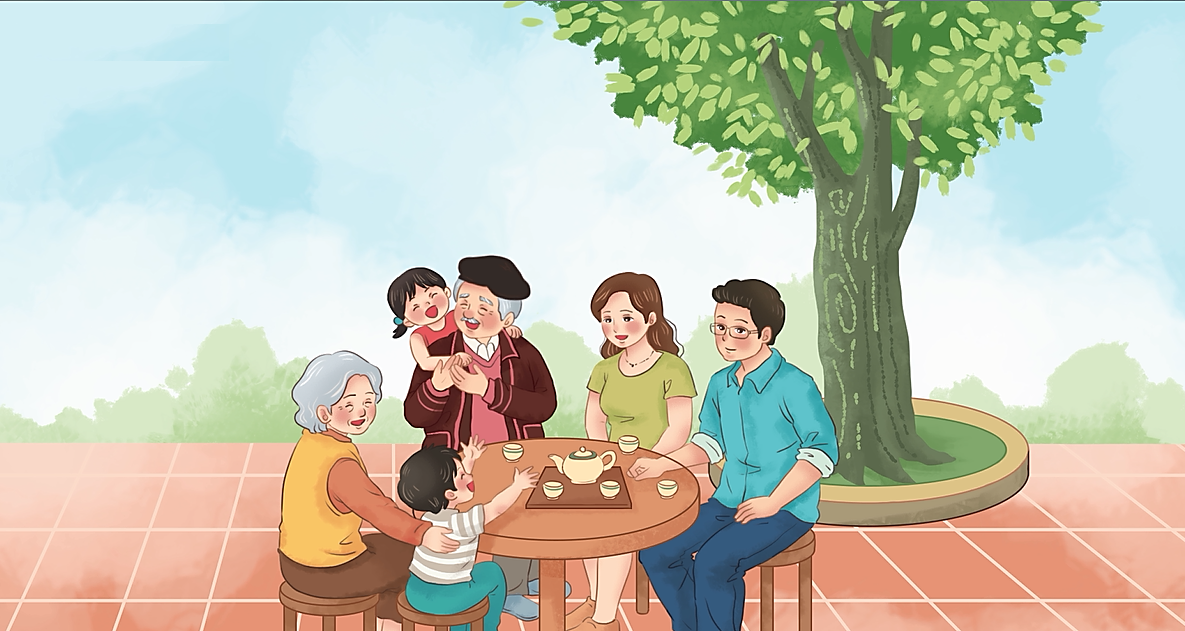 Ôn tập bài hát
CÂY GIA ĐÌNH
Đọc nhạc
HÁT CÙNG ĐÔ RÊ MI PHA SON